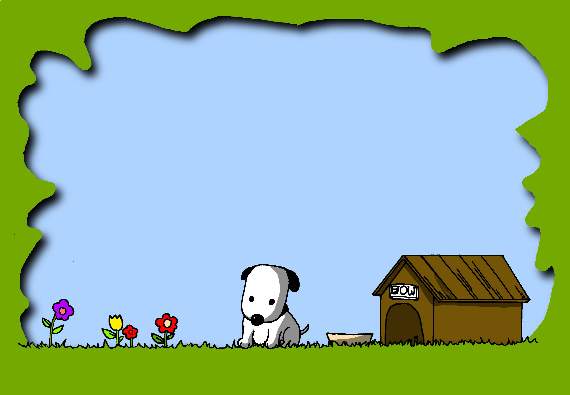 Unit2 School lifeUnit2 School life
Welcome to the Unit
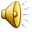 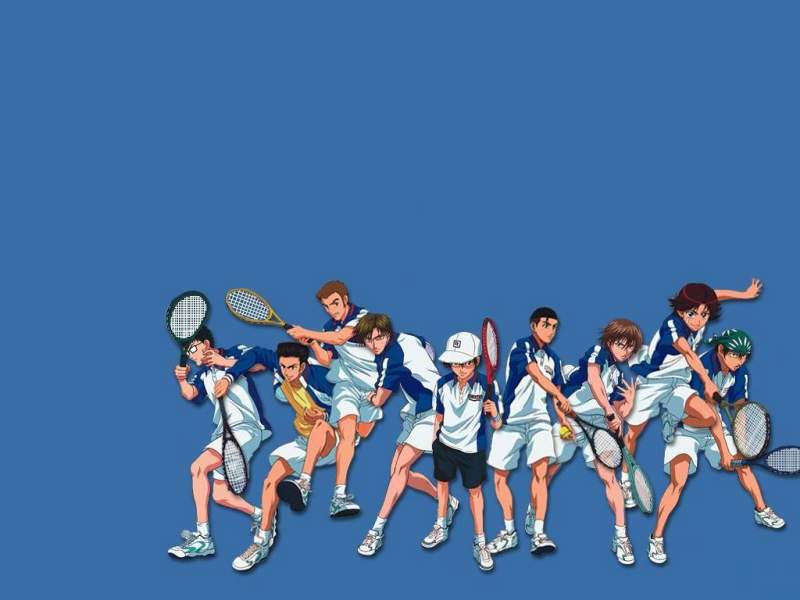 1.Do you like going to school?
2. Do you think dogs need to go to school?
Listen and answer
What does Eddie think school is like ?
Eddie thinks that it’s like watching TV, but there are fewer advertisements.
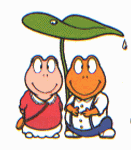 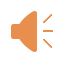 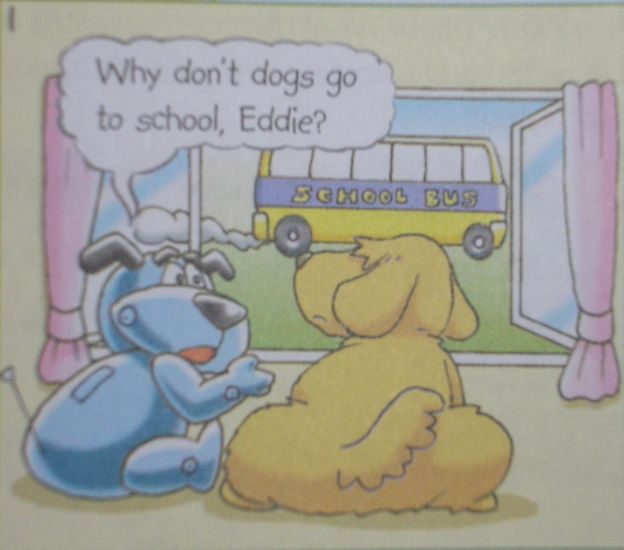 Why don’t dogs go to school,Eddie?
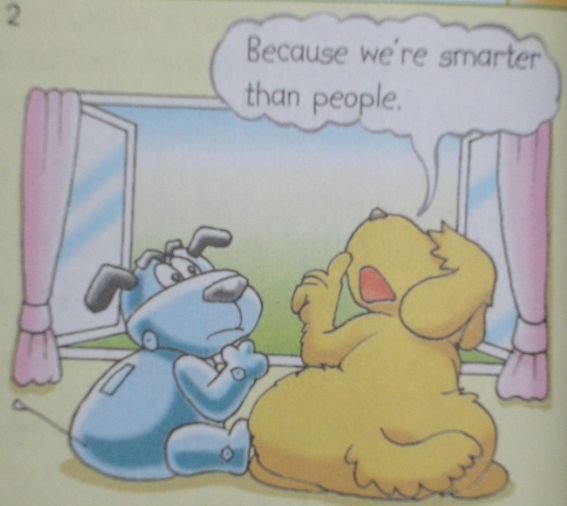 Because we are cleverer than people.They have to work harder.
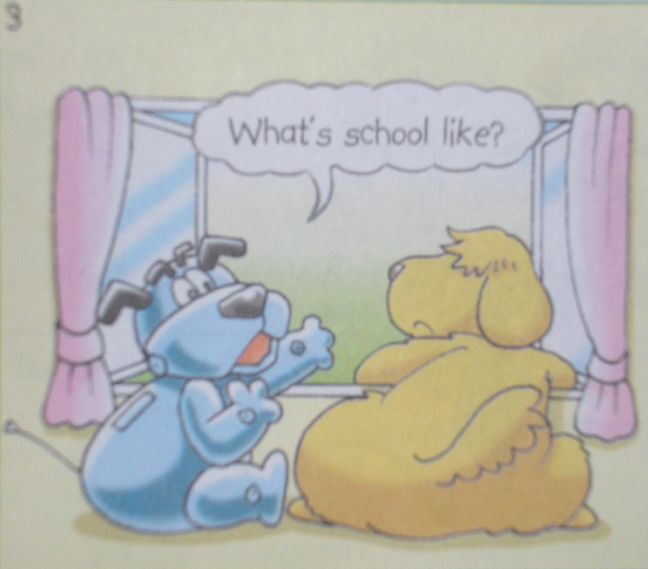 What’s school like?
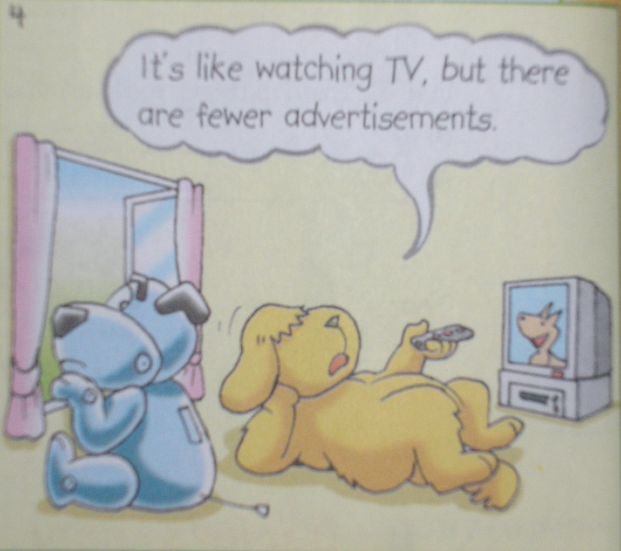 It’s like watching TV, but there are fewer advertisements.
Complete the dialogue
Pair work：
ACT IT OUT!
don’t
Hobo: Why _________ dogs go to school,    
            Eddie?
Eddie: Because we’re ___________ than 
            people.
Hobo: What is school ______________?
Eddie: It’s like _______________________, 
            but there are
            _______advertisements.
cleverer
like
watching TV
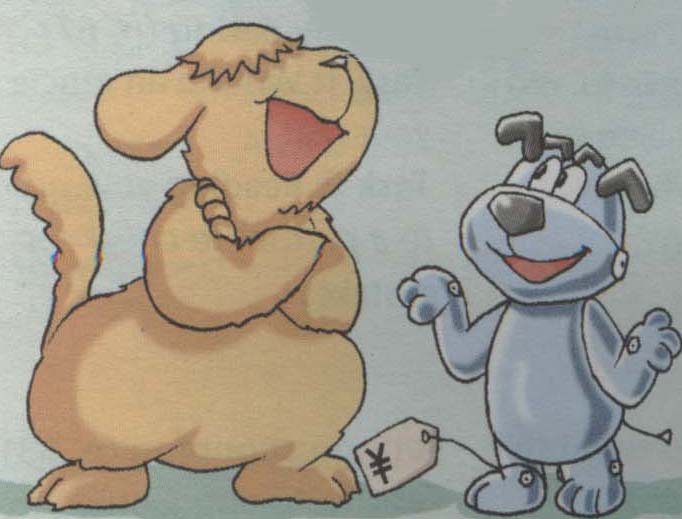 fewer
1. What is school like?
like: prep.像… (unlike)
eg: John looks smart, just like his father.         
       His hat looks like mine.
      The noise sounds like crying.                     
      What’s the weather like?
*like: v. 喜欢 （dislike）
2. …there are fewer advertisements.
* a few和few: 可数名词      
   a little和little:不可数名词
* few—fewer—fewest
   little—less—least
Group work：Fill in the blanks.
few    a few    little   a little
a little
1. I have ___________ money. I want to buy a pizza for lunch.
2. It is raining too hard. ______ people are in the street. 
3. We often have _______ days off for National Day.
4. Hurry up !There is _____ time .
5.Don’t worry .We have _______ time .
Few
a few
little
a little
返回返回
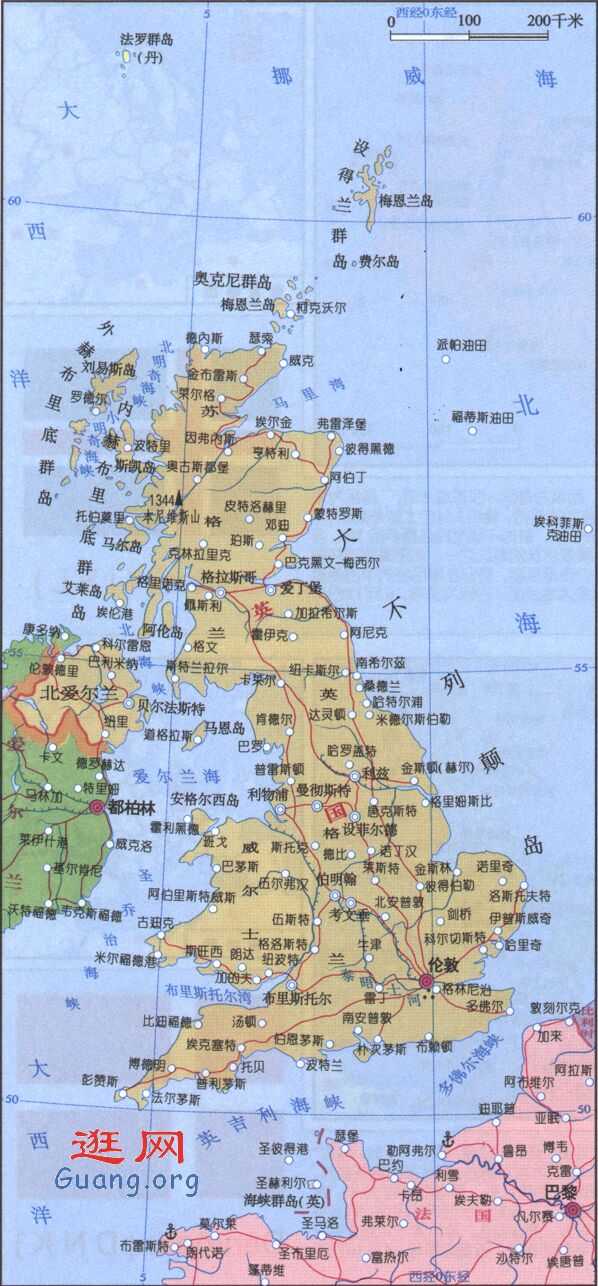 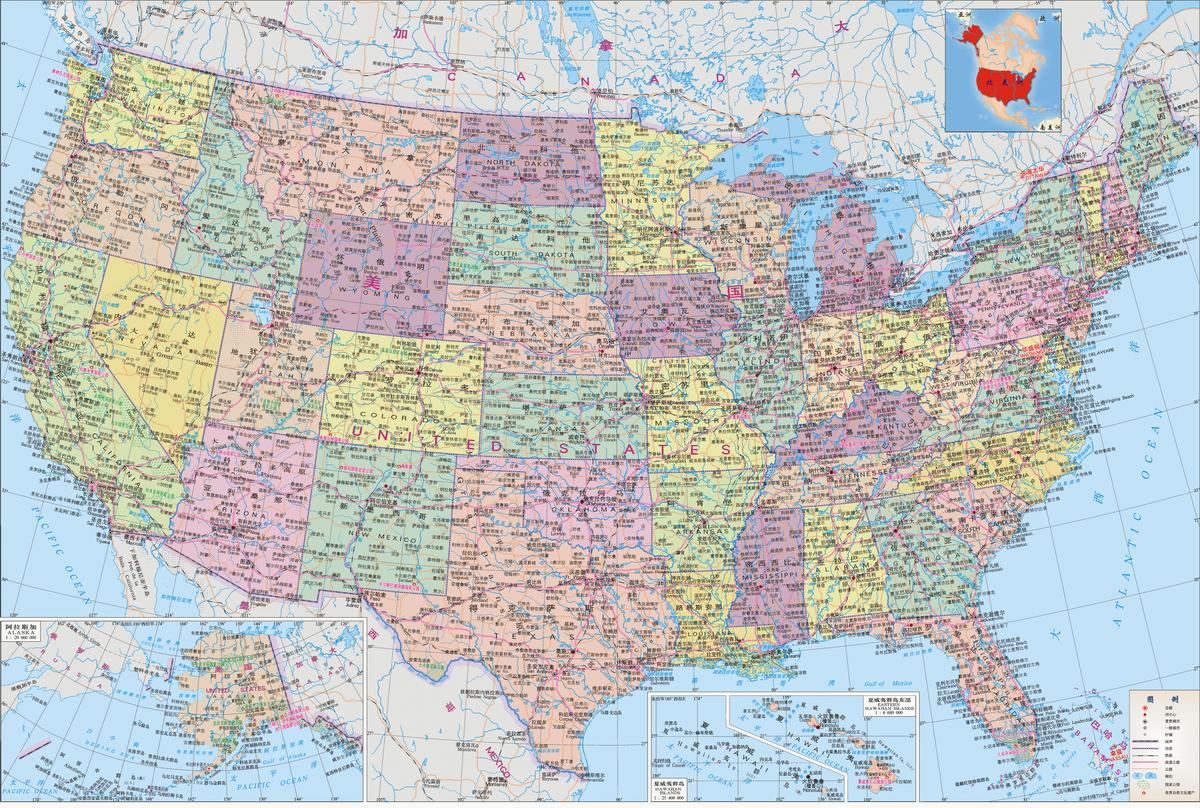 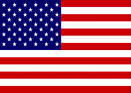 American English
British English
What countries are they?
What languages do they speak?
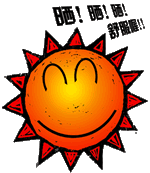 Attention:
People speak English in both Britain and the USA. However, sometimes they use different words to refer to(指代) the same thing.
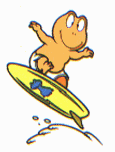 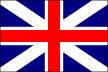 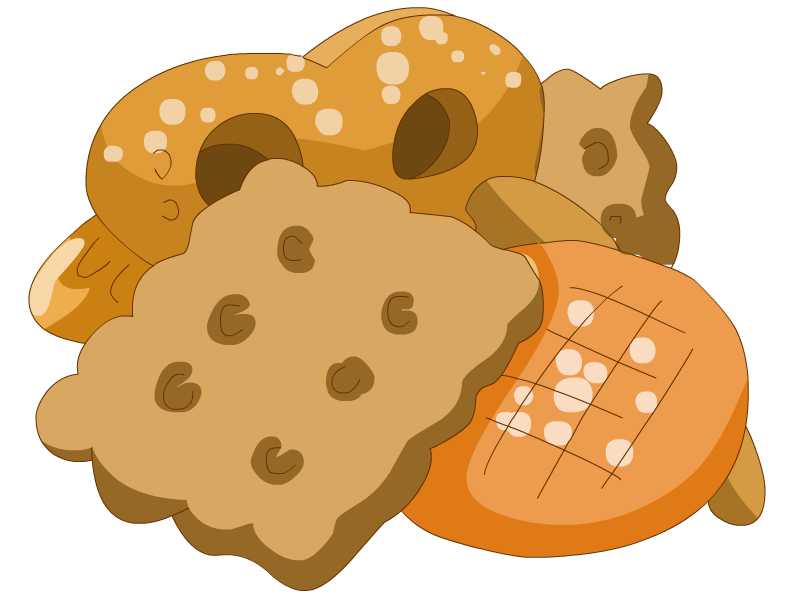 biscuit
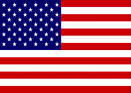 cookie
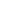 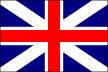 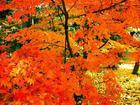 autumn
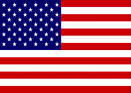 fall
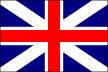 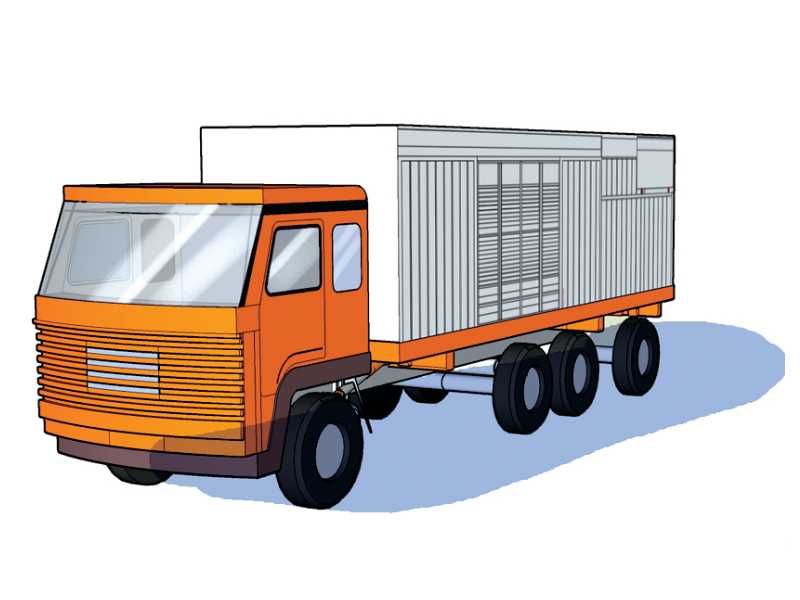 lorry
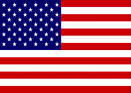 truck
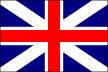 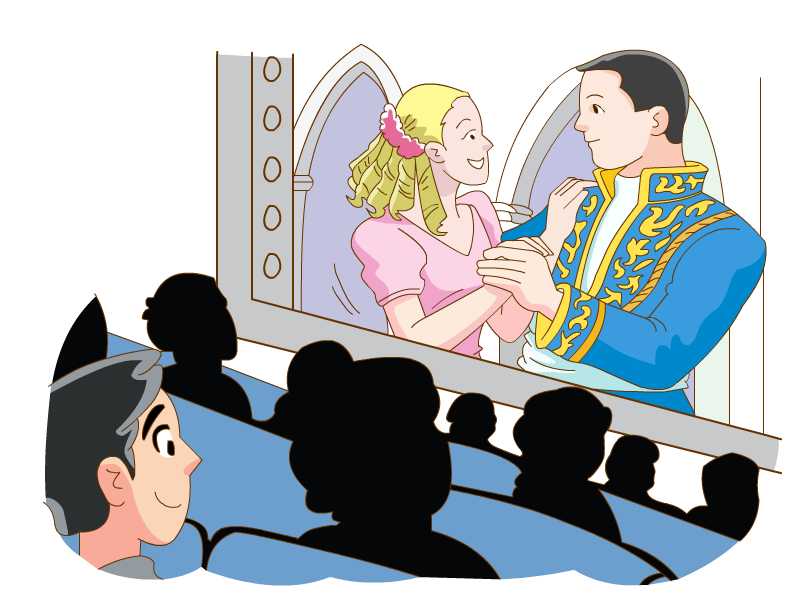 film
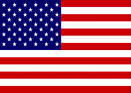 movie
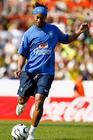 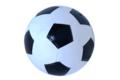 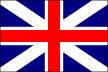 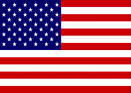 football
soccer
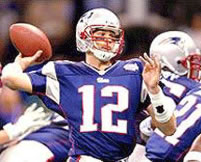 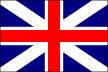 American football
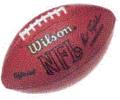 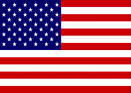 football
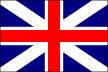 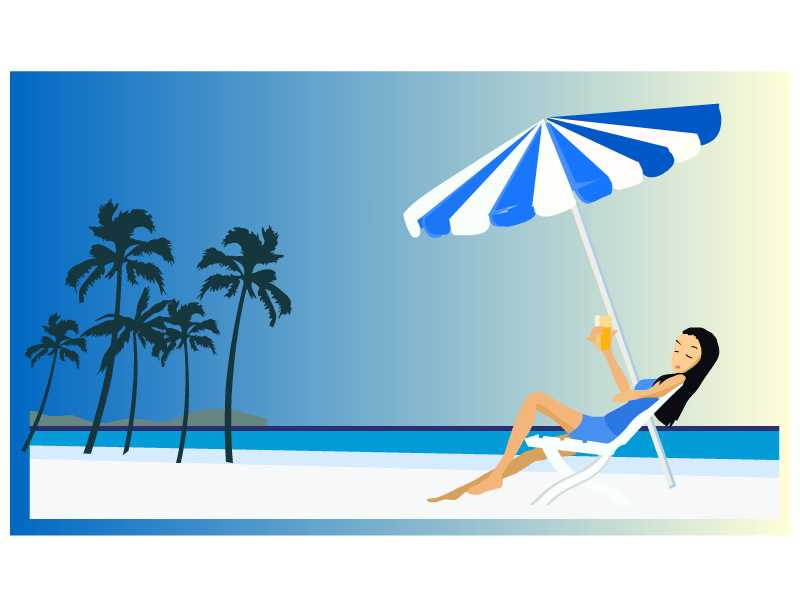 holiday
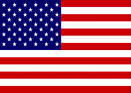 vacation
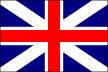 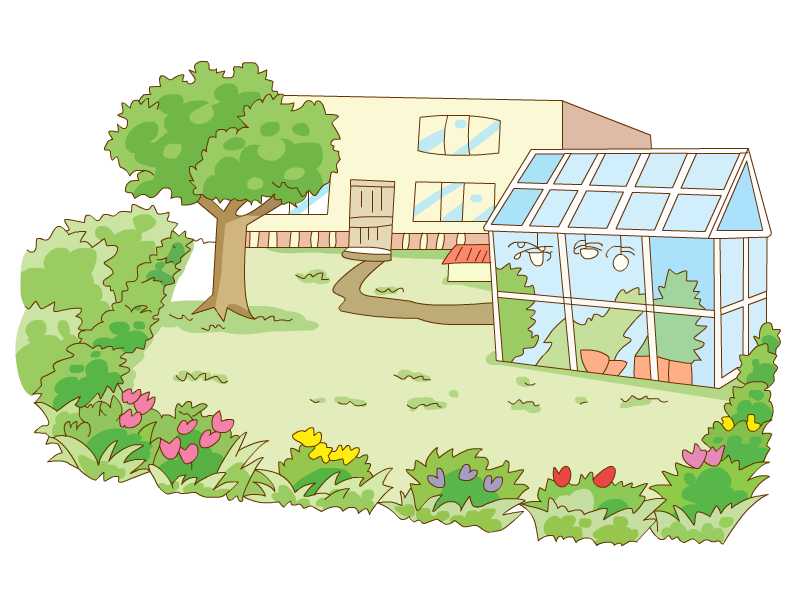 garden
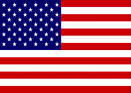 yard
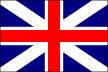 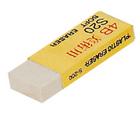 rubber
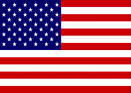 eraser
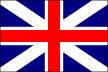 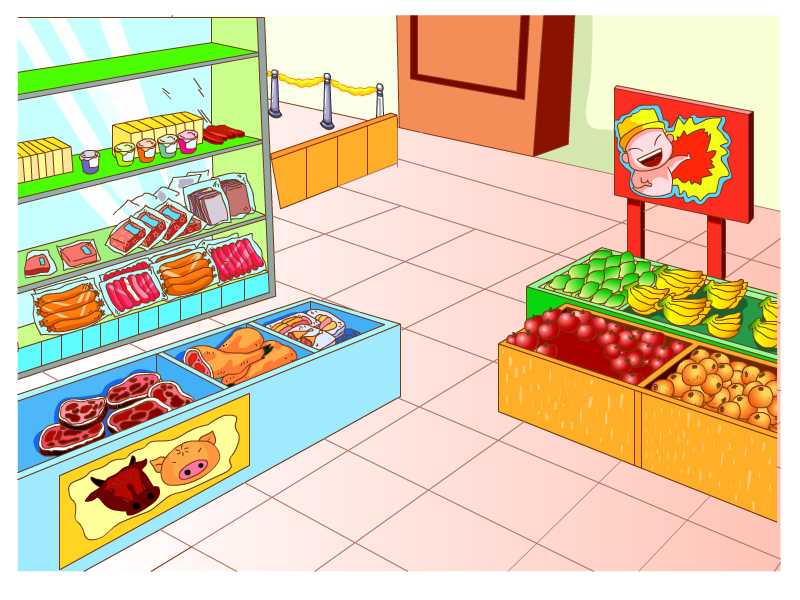 shop
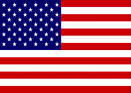 store
British English
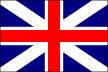 American English
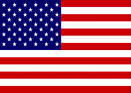 d
1  biscuit
2  autumn
3  lorry
4   film
5   football
6   holiday
7   garden
8   rubber
9   shop
a. eraser
b. soccer
c. vacation
d. cookie 
e. fall
f.  store
g. truck
h. yard
i. movie
1 ___ 
2 ___
3 ___
4 ___
5 ___
6 ___
7 ___
8 ___
9 ___
e
g
i
b
c
h
a
f
Quiz！
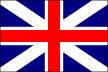 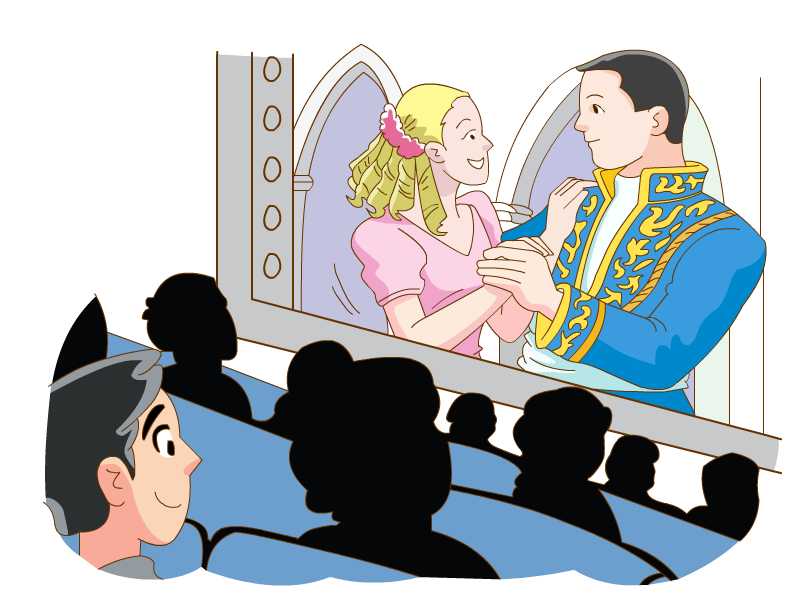 film
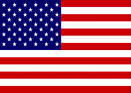 movie
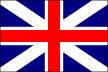 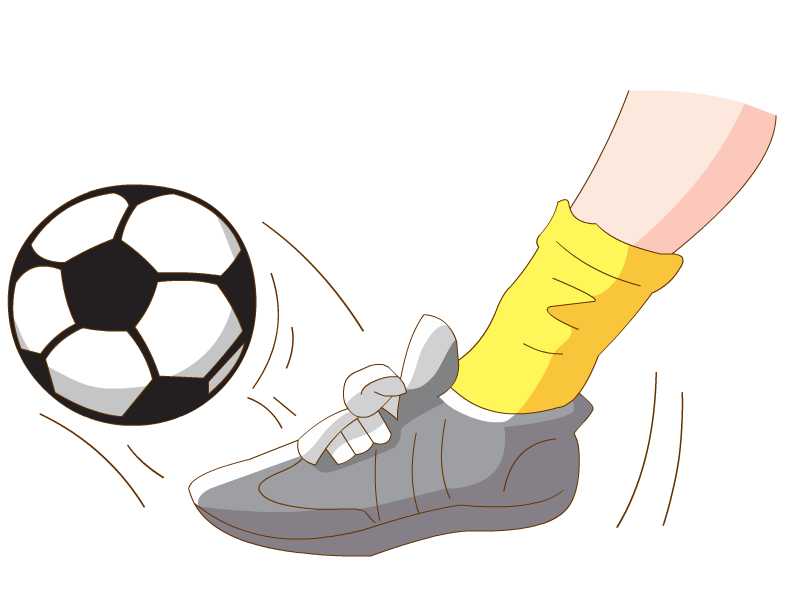 football
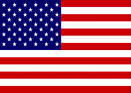 soccer
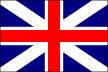 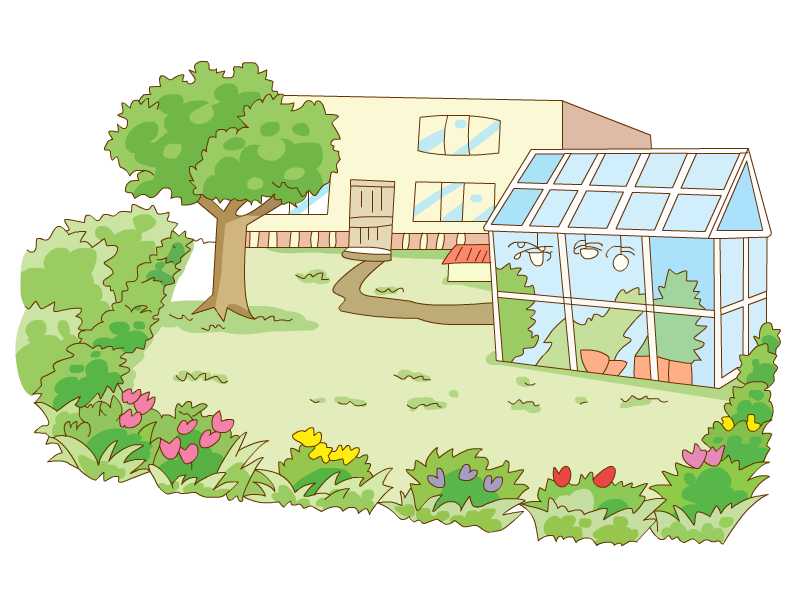 garden
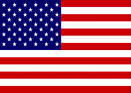 yard
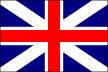 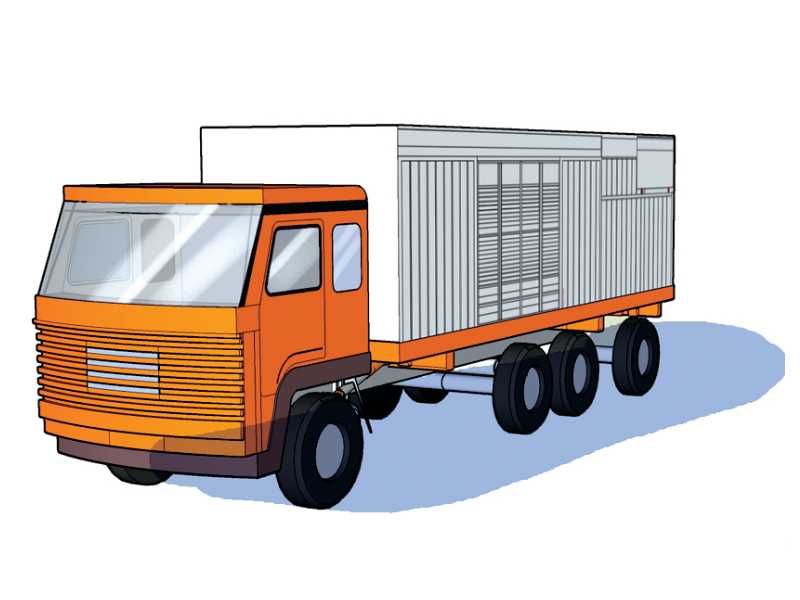 lorry
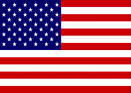 truck
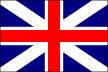 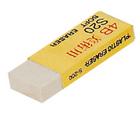 rubber
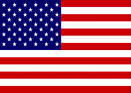 eraser
It is Friday afternoon. Daniel and Simon are chatting after school. Read their conversation. Underline the British words and write the American words above them.
Daniel: Hi, Simon. Where are you going?
Simon: I'm going to buy a toy lorry  for my 
               cousin in the shop near our school.
Daniel: I'll go with you. I'd like to buy some
               biscuits.
Simon: Do you have any plans for the 
               weekend?
Daniel: I want to see a film . Shall we go 
               together?
Simon: I'd love to, but the school football team
               will practise this Saturday. We have an
               important match this autumn.
truck
store
cookie
movie
soccer
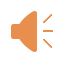 fall
Different words mean the same thing
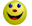 British English
American English
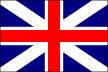 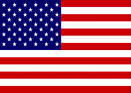 trousers
candies
Post
secondary school
pants
sweets
Mail
high school
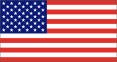 Dear Peter
    Autumn is coming. I am very happy to go back to my secondary school. 
    I am in Grade 8 this term. My classroom is not on the ground floor. It’s on the fourth floor, so I need to go up in a lift. 
    I like playing with the rubber and chatting with friends when we have a break.  Maths is my favourite subject and I often do well in it.
    After school, I like to play football. Sometimes I can go to see a film with my classmates. 
Simon
Do you know?Do you know?
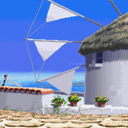 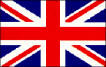 Dear Peter
     _______ is coming. I am very happy to go back to my ____________. 
     I am in Grade 8 this term. My classroom is not on the ________ floor. It’s on the fifth floor, so I need to go up in _______________. 
     I like playing with the ___________ and chatting with friends when we have a break.  _________ is my favorite subject and I often do well in it.
     After school, I like to play ________. Sometimes I can go to see a ________ with my classmates.

Simon
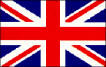 Group work！
Fall
high school
first
an elevator
eraser
Math
soccer
movie
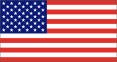 Different spellings
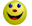 British English
American English
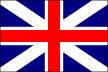 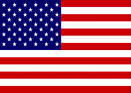 maths
favourite
humour
colour
centre
practice
math
favorite
humor
color
center
practise
Different pronunciations
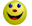 讲美式英语的人会发很清楚的卷舌音
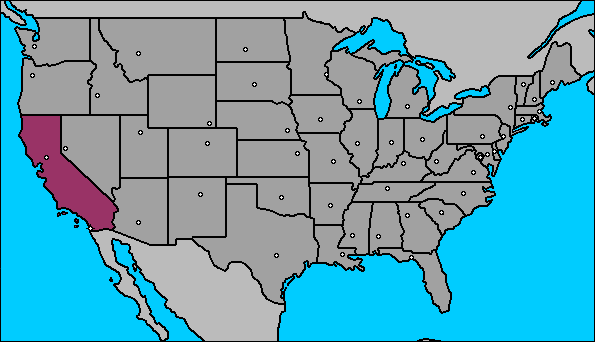 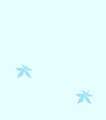 Group work：Discuss the phrases and sentences.
have to work harder
be like watching TV
fewer advertisements
an ideal school
have an important match
What’s school like?
this autumn
Where are you going?
1.得更努力 
2.像看电视
3.更少的广告
4.理想学校
5.举行重要的比赛
6.学校是什么样?
7.今年秋天
8.你去哪儿？
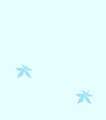 buy a truck for my cousin
in the shop near our school

see/watch a film/movie
the plan for the weekend
practise this Saturday
9.给我堂兄买卡车 
10.在我们学校附近的商店 
11.看电影
12.周末计划
13.在本周六练习
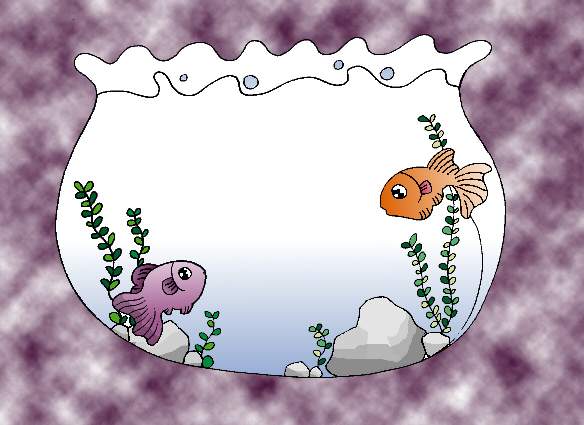 GoodbyeGoodbye